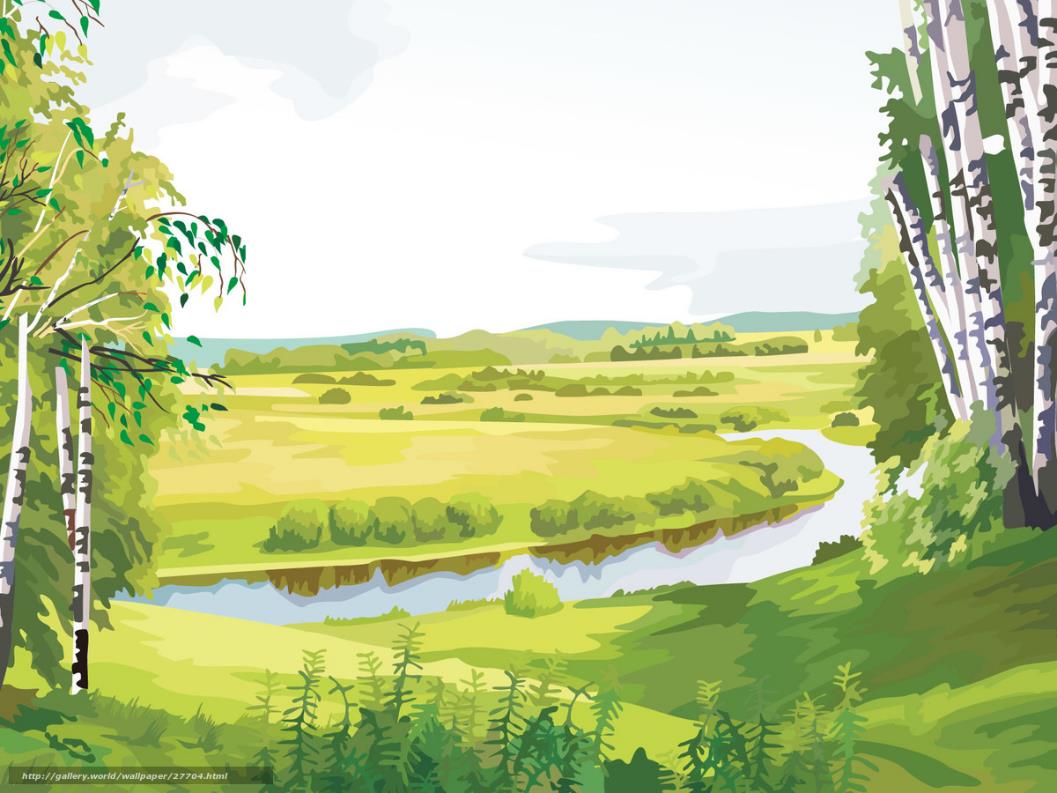 Презентация экологического
 уголка в старшей группе
 «Любознайки»
Воспитатели: Солькина Ю.Г
Гончарова И.В
[Speaker Notes: Презентация экологического уголка в старшей группе «Любознайки»
Актуальность : Одним из важнейших условий решения задач экологического образования является организация развивающей предметной среды. Предметная среда окружает ребенка и оказывает на него определенное влияние уже с первых минут его жизни. Важно, чтобы она стала развивающей, то есть обеспечивала развитие активной самостоятельной детской деятельности. В детском саду экологически развивающая среда может быть организована как традиционный Уголок природы.
Цель нашего экологического уголка: организовать в группе предметно-развивающую среду по экологическому воспитанию дошкольников. 
Задачи экологического уголка: Воспитывать у детей внимательное, разумное отношение к природе; Формировать у детей элементарную систему знаний о живой и неживой природе; 
Создавать условия для самостоятельной деятельности по сохранению и улучшению среды; 
Воспитывать навыки безопасного экологического поведения в природе.]
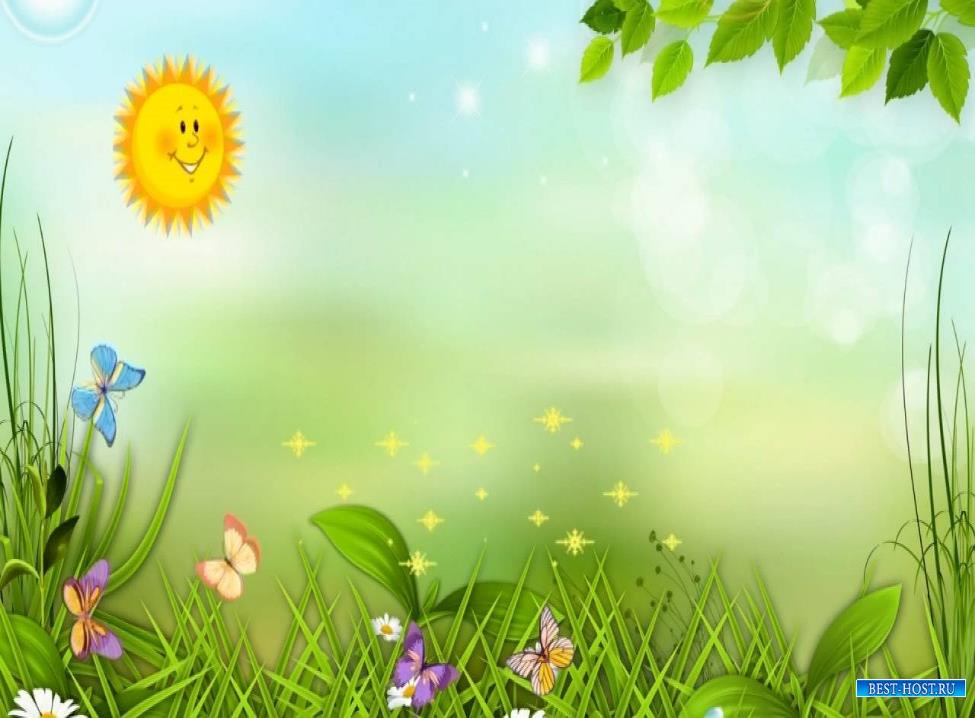 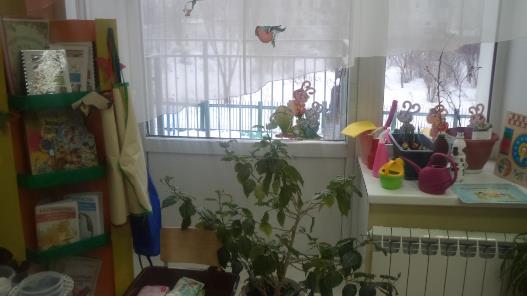 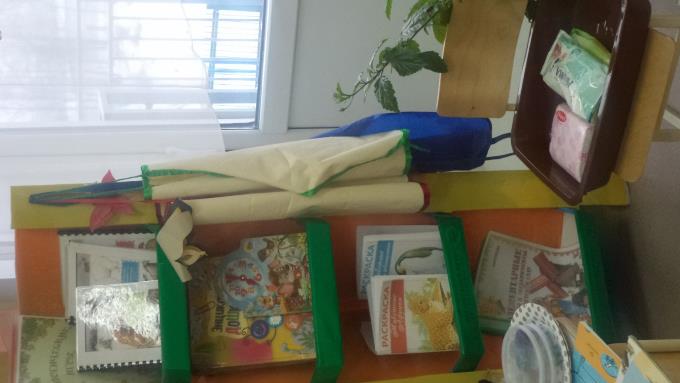 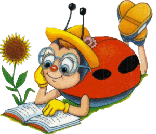 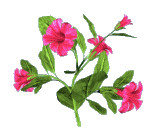 [Speaker Notes: Уголок расположен в удобном и доступном месте для детей, возле окна. Комнатные растения, календарь природы, природный материал, поделки из природного материала, художественная литература, дидактические игры, небольшие коллекции и оборудование для ухода за растениями - это элементы нашего уголка.
    Комнатные растения подобраны и размещены в соответствии с учетом разрешения САН ПИН по содержанию комнатных растений в групповой комнате.
В нашем уголке разнообразные комнатные растения: сансевьера (щучий хвост), хлорофитум, хлорофитум  хохлатый, герань зональная, зигокактус (декабрист), узумбарская фиалка, алоэ и др.
В уголке мы разместили разнообразные по внешнему виду растения. Они отличаются друг от друга формой, величиной, окраской. Комнатные растения размещены в уголке так, чтобы они были доступны детям для наблюдений и ухода за ними. По уходу за растениями организованно дежурство в природном уголке. Дети с большим удовольствием ухаживают за ними: поливают, опрыскивают, протирают листья, рыхлят землю в горшочках.]
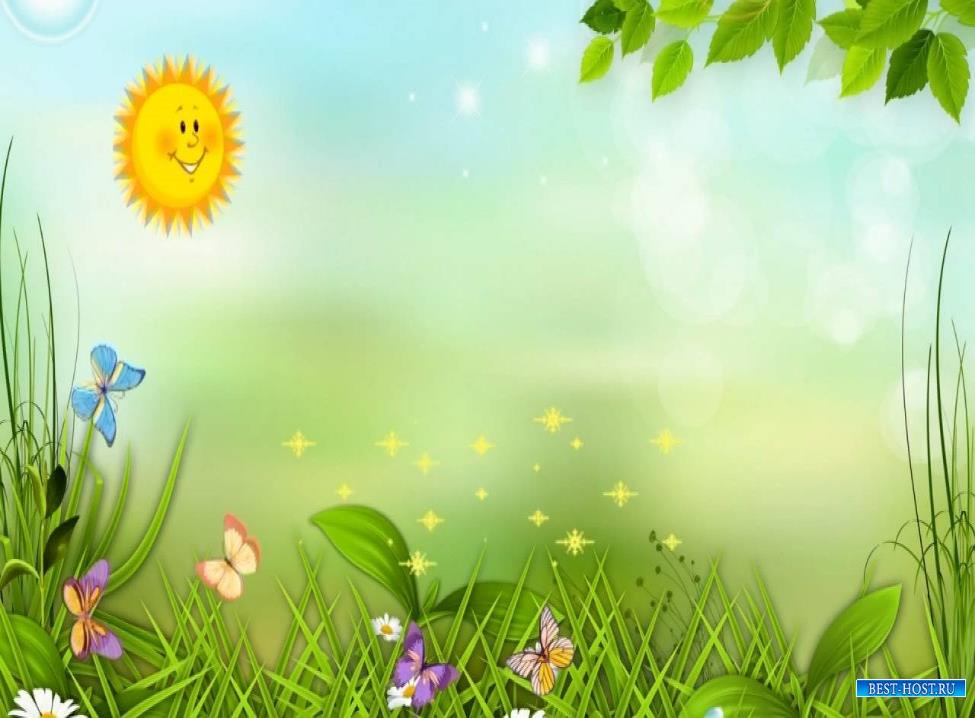 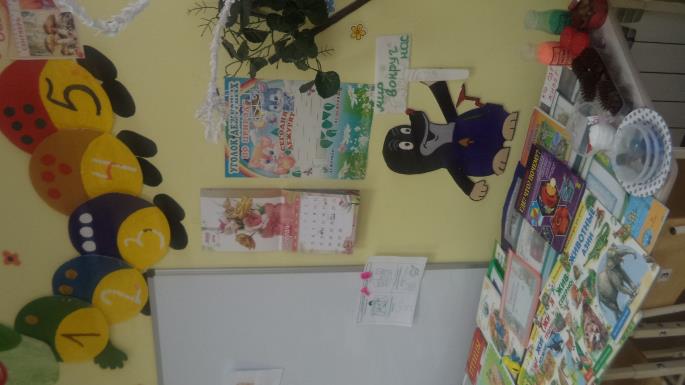 Мир вокруг нас
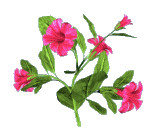 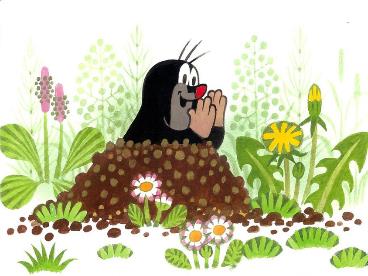 [Speaker Notes: Сказочный персонаж нашего уголка крот, а уголок мы назвали мир вокруг нас.]
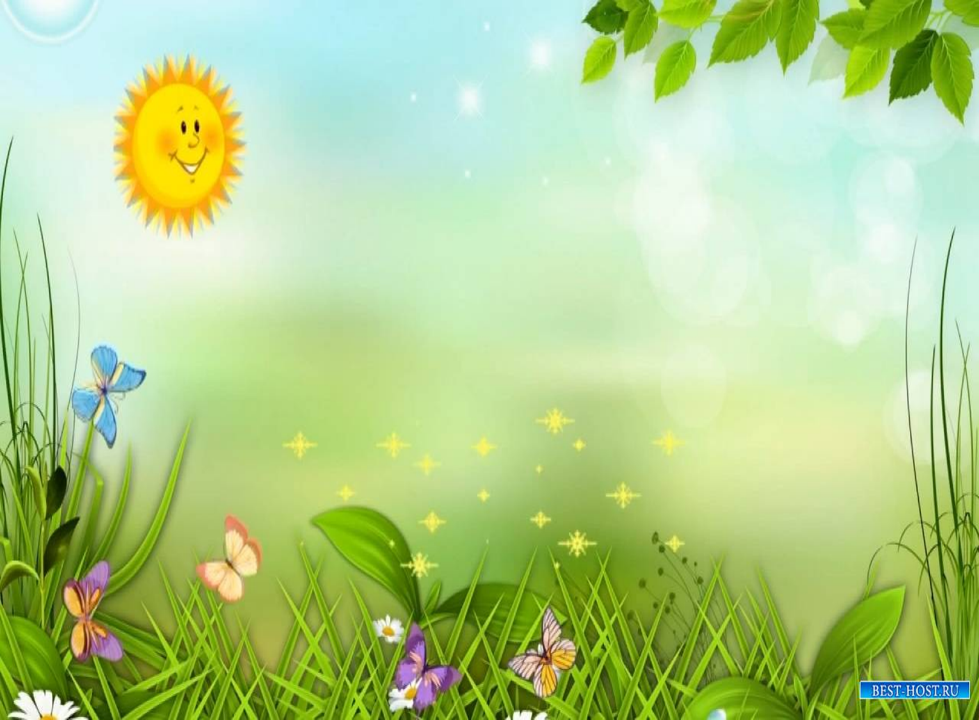 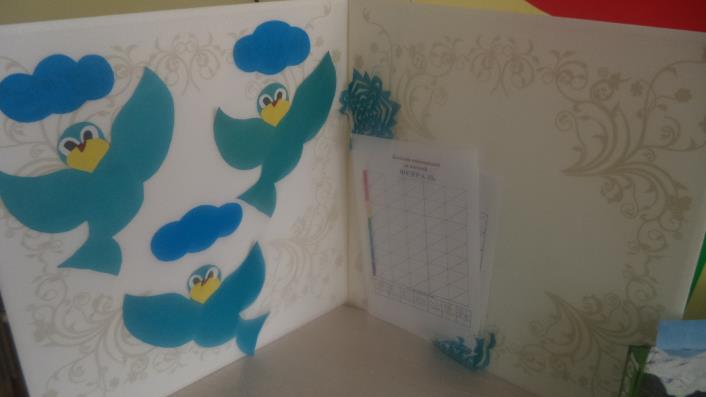 [Speaker Notes: Огромную роль в природном уголке играет работа с календарем природы. У нас он пока ещё в процессе. В ячейки стенда вставляются листы наблюдения на каждый день. Птицы с названием месяца (сейчас время года зима, и у нас три птицы как-бы три зимних месяца), на крылья птиц наклеиваются цветные полоски, соответствующие цвету дней недели на листах наблюдений (это даёт ещё один плюс, дети запоминают дни недели), условные обозначения находятся рядом с календарём в доступном для детей месте. Дежурные сами заполняют календарь, дети ведут календарь природы каждый день.]
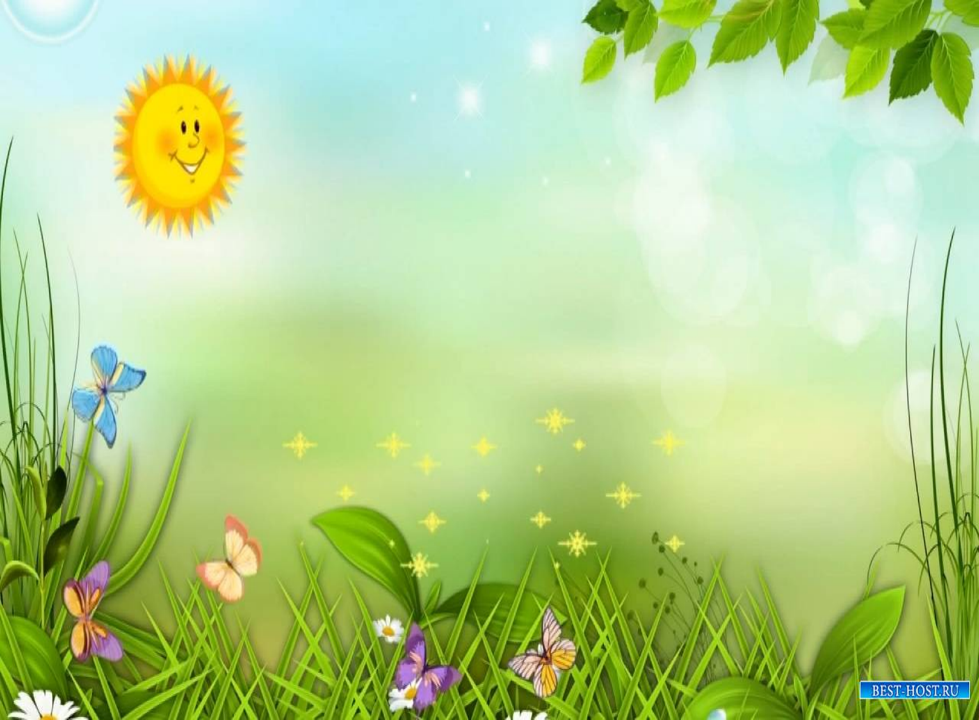 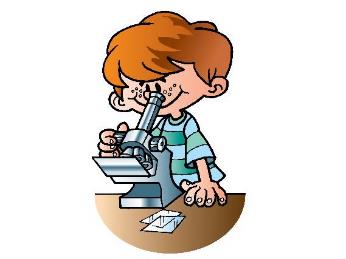 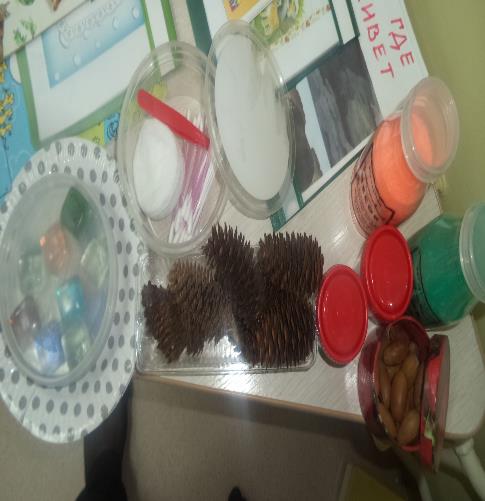 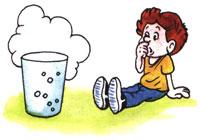 [Speaker Notes: Есть в нашем уголке и природный материал. Он располагается в нише тумбы. Природный материал разнообразен: желуди, шишки, различные семена, сухоцвет. Свои знания и умения, полученные на занятиях, дети применяют в работе с природным материалом при изготовлении поделок. В процессе изготовления поделок дети рассматривают, изучают материал. В результате чего развивают воображение, мышление. До конца учебного года мы планируем пополнить природный материал нашего уголка привлекая родителей. В уголке мы также выставляем оригинальные поделки родителей и детей.]
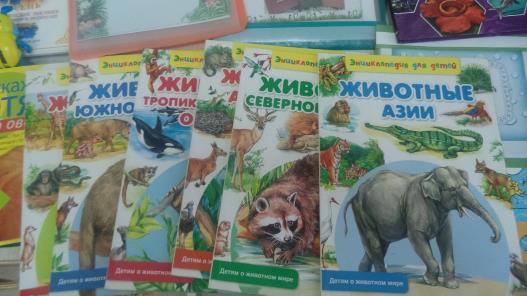 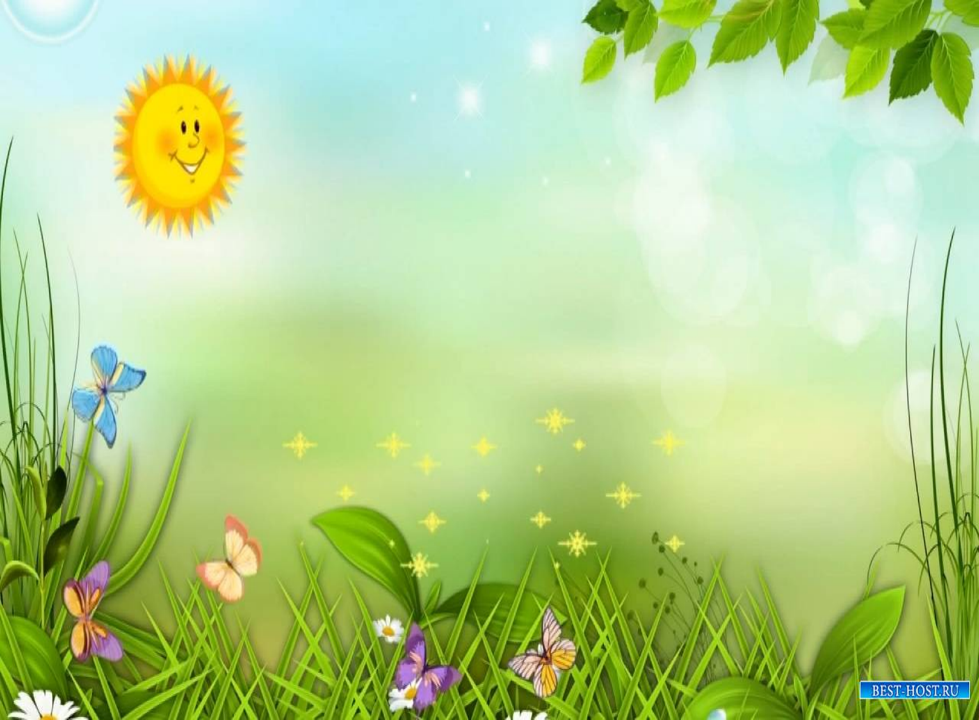 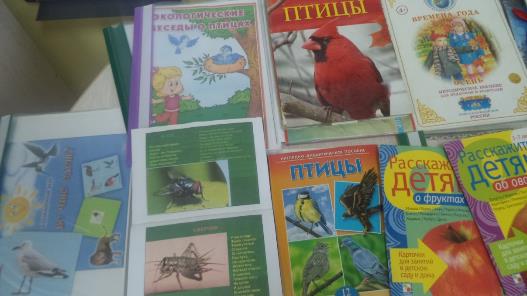 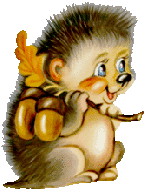 [Speaker Notes: В уголке природы есть и детская, художественная литература. На полке уголка располагаются самые разные книги о природе.     Художественная литература подобрана с учетом возраста детей, выставляется не вся сразу, а периодично меняется. Представлены вниманию детей и наборы картинок: «Времена года», «Животные» (разных стран), «Растения», «Птицы», «Животные Алтайского края».]
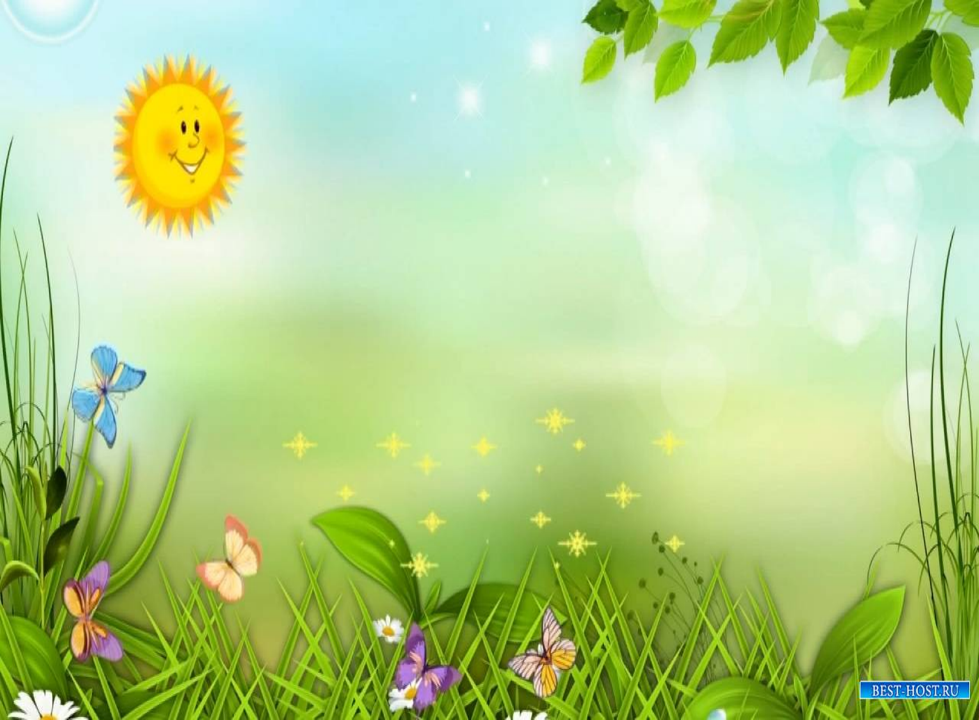 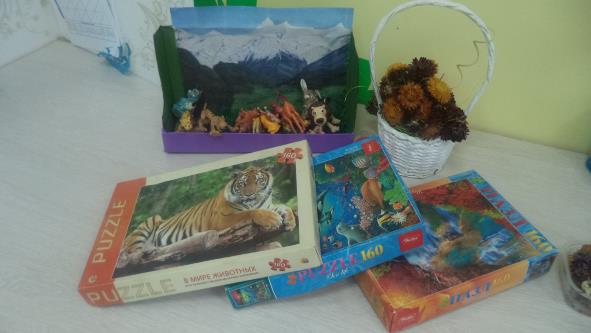 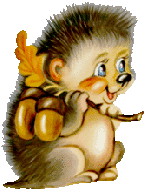 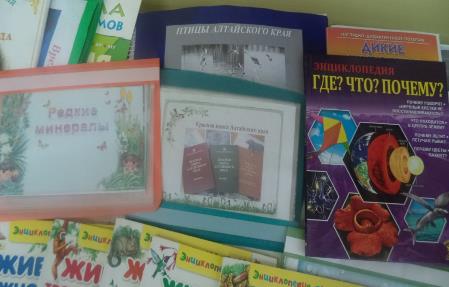 [Speaker Notes: В уголке имеются дидактические игры природного содержания: « Кто где живет?», «Что из чего сделано?», «Пазлы», «Кто во что одет?» и др. Игра – любимое занятие детей.]
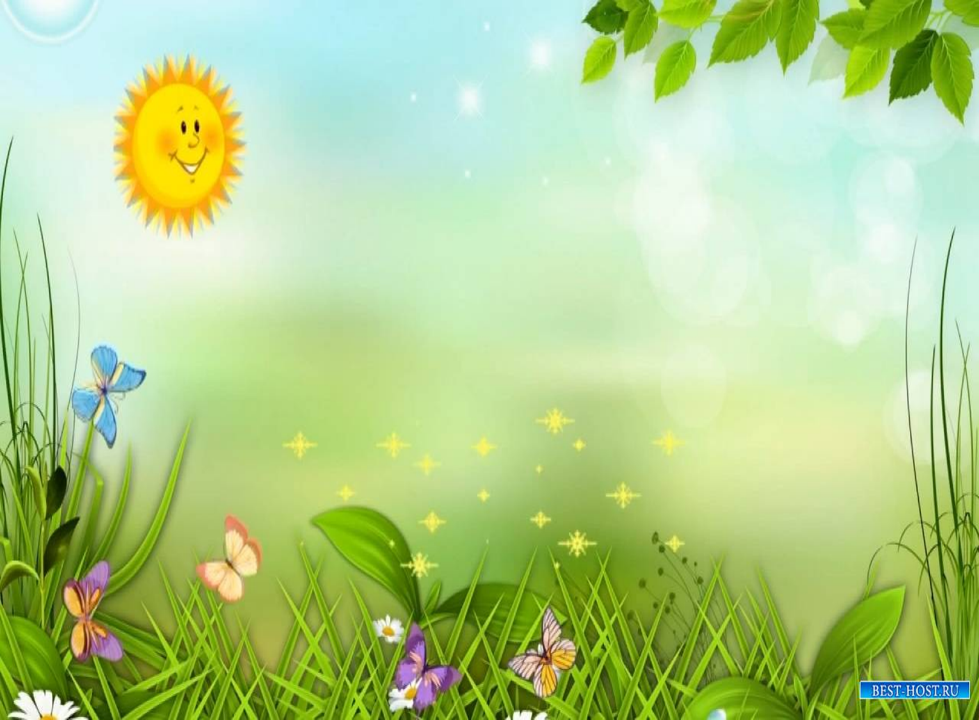 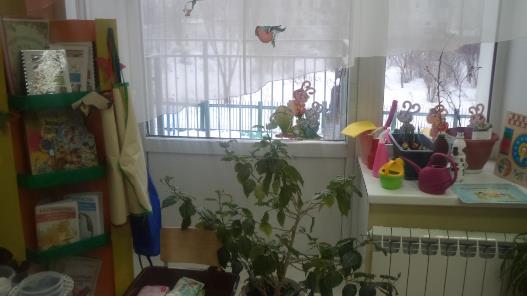 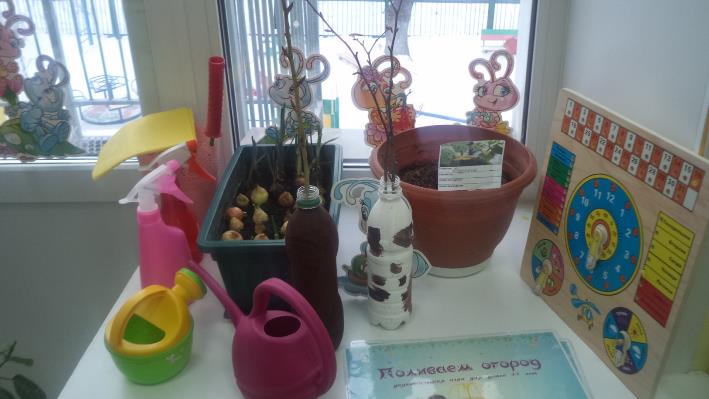 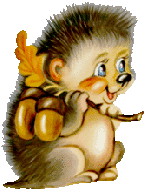 [Speaker Notes: Оборудование для ухода за комнатными растениями располагается в доступном для детей месте. Подобран необходимый инструментарий: палочки для рыхления, опрыскиватели, совочки, лейки, тряпочки. Все это позволяет сформировать у детей практические навыки по уходу за растениями. Рядом находится памятка «Поливаем огород» как нужно ухаживать за растениями.]
Огород смешариков
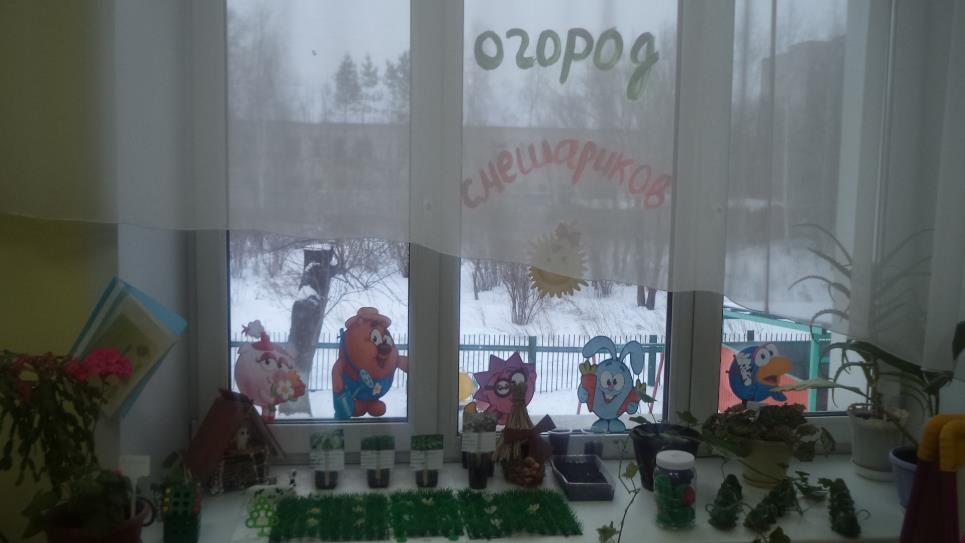 [Speaker Notes: На подоконнике рядом с экологическим уголком (как-бы продолжение) разместился огород из деревни смешариков.]
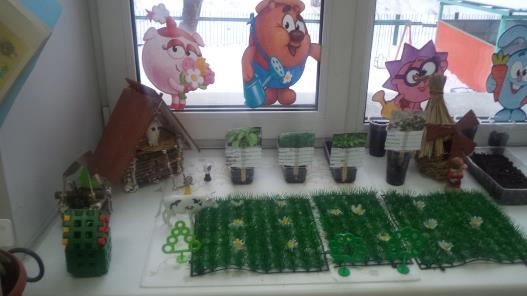 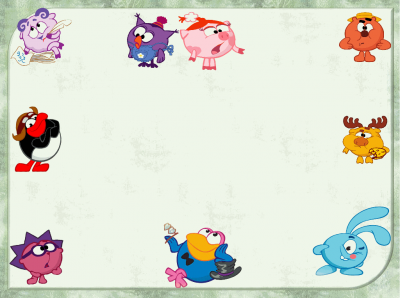 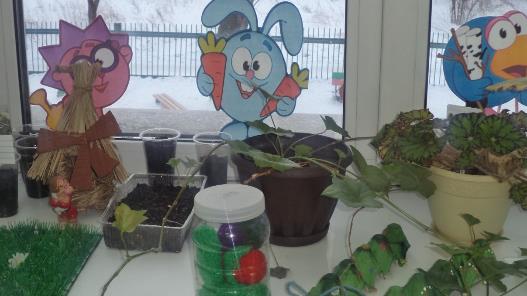 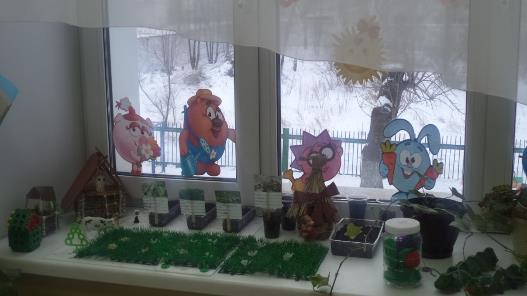 [Speaker Notes: В осенне-зимний период у детей угасает интерес к развитию растений, так как нет наглядности, а у детей наглядно-образное мышление. Для решения этой проблемы был создан “огород на окне”, который позволяет вести наблюдения за ростом и развитием растений, проводить экспериментальную работу по выявлению факторов, влияющих на рост и развитие растений и получение устойчивых трудовых умений и навыков по уходу за культурами огорода.
Цель создания огорода на подоконнике
Обучающие: Расширять представление о том, как выращиваются огородные растения. Продолжить знакомить детей с особенностями выращивания культурных растений ( лук, петрушка, укроп, томаты, огурцы); 
Обобщать представление детей о необходимости света, тепла, влаги почвы для роста растений. Продолжать формировать умение детей ухаживать за растениями в комнатных условиях. Познакомить детей с лекарственными свойствами огородной зелени: петрушки, укропа, зелёного лука. 
Развивающие: Развивать чувство ответственности за благополучное состояние растений (полив, взрыхление, прополка сорняков) Продолжать развивать наблюдательность – умение замечать изменения в росте растений, связывать их с условиями, в которых они находятся. Развивать трудовые навыки, умение организовывать своё рабочее место в различных видах деятельности. 
Воспитывающие: Воспитывать бережное и доброе отношение к природе. Воспитывать чувство самосохранения, умение заботиться о своём здоровье. Воспитывать уважение к труду, бережное отношение к его результатам. Формировать чувство ответственности при уходе за огородными растениями: вовремя полить, рыхлить почву, предохранять от прямых солнечных лучей.]
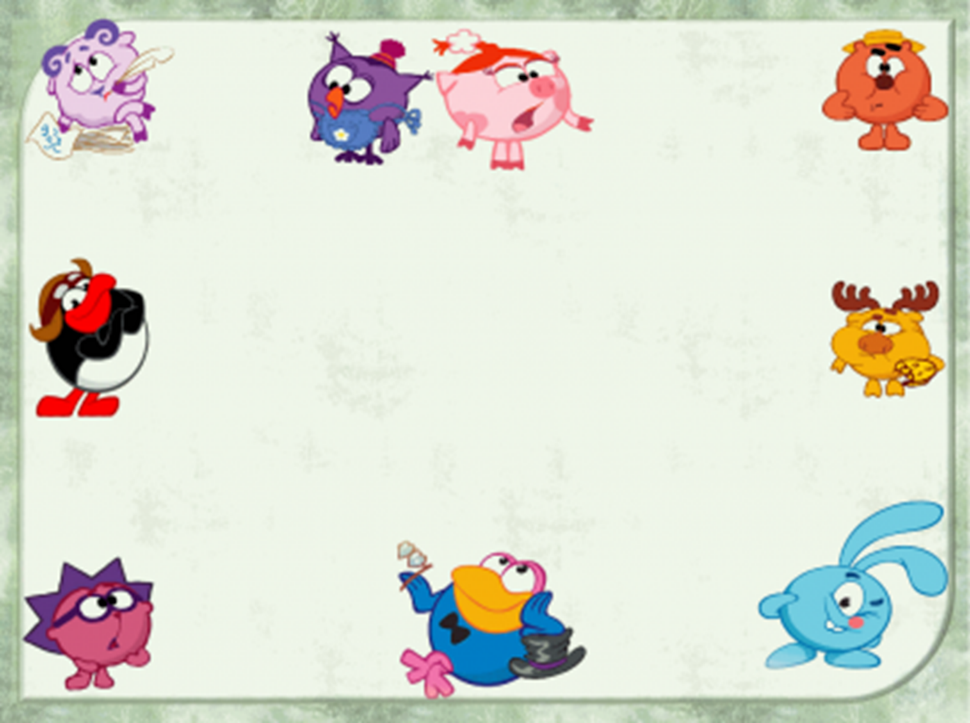 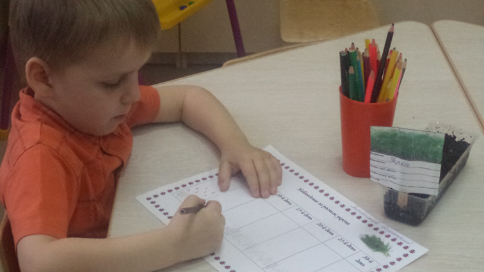 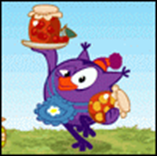 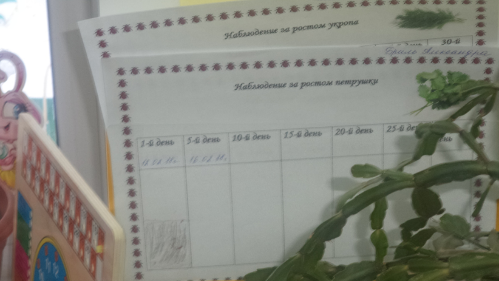 [Speaker Notes: Дети самостоятельно ведут наблюдения за ростом растений которые они сами и посадили. Дима наблюдает за ростом укропа.]
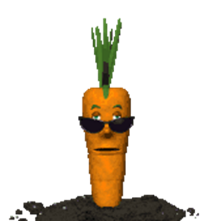 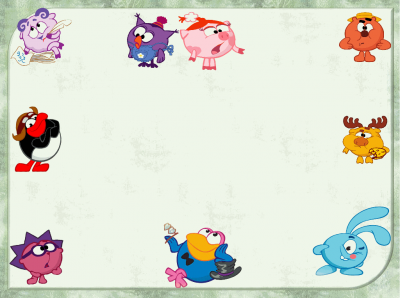 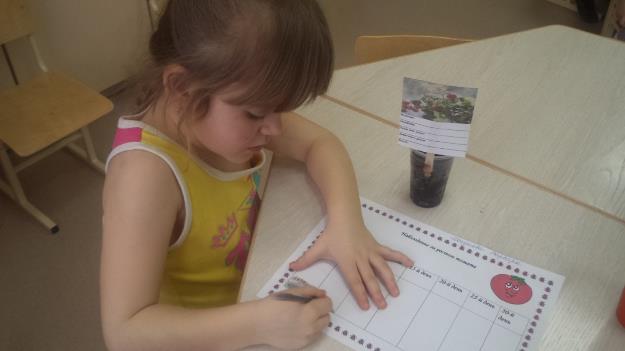 [Speaker Notes: Варя посадила томаты и с удовольствием теперь ведёт наблюдение за ростом семя всё зарисовывает.]
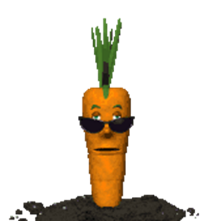 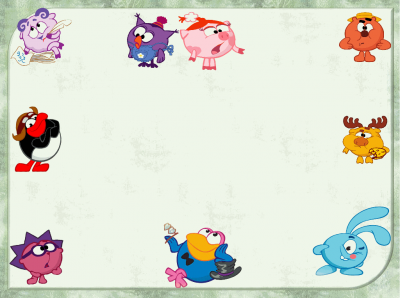 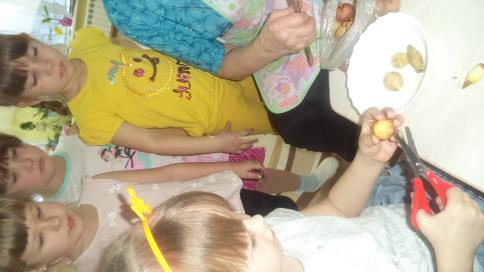 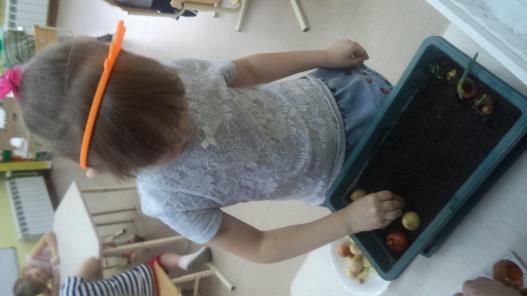 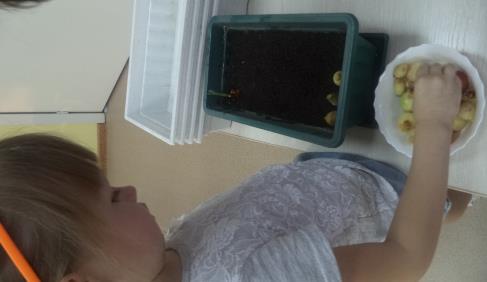 [Speaker Notes: Даша сама приготовила лук к посадке и посадила.]
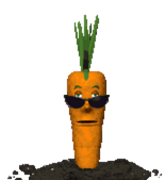 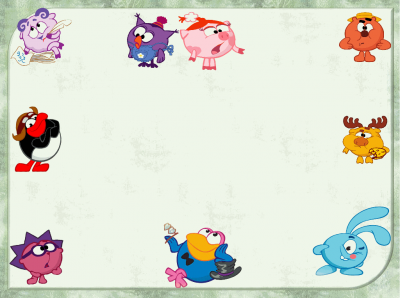 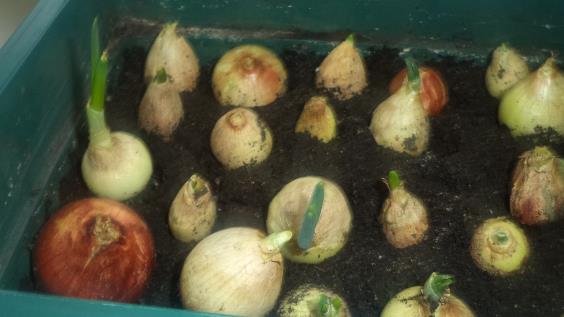 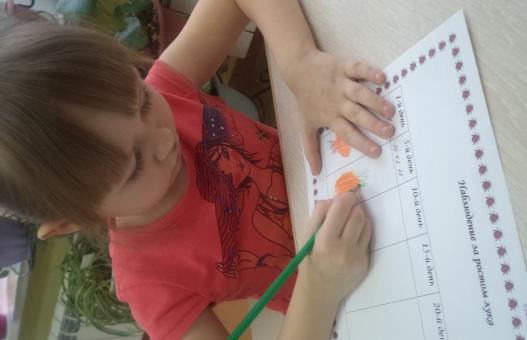 [Speaker Notes: Теперь Даша с удовольствием ведёт свои  наблюдения и зарисовывает.]
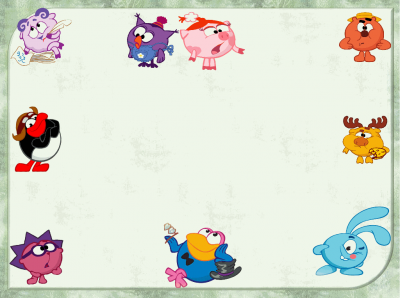 1. Расширение кругозора детей о растениях комнатных, полевых, садовых.
2.   Обогащение и активизация словарного запаса детей.
3. Совместная деятельность детей, педагогов, родителей. 
4.    Пополнение предметно-пространственной развивающей среды группы.
[Speaker Notes: Можно подвести итог создания экологического уголка.]
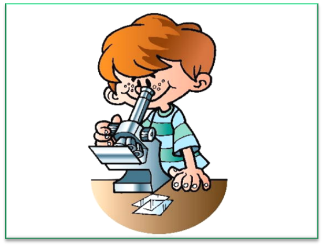 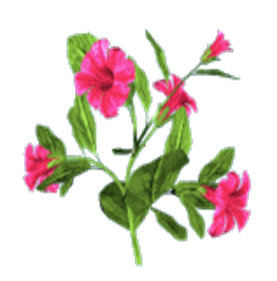 Спасибо
 за внимание!
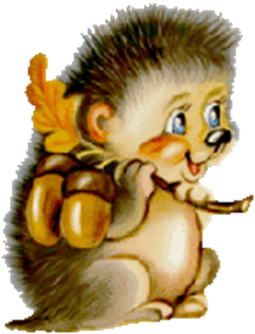 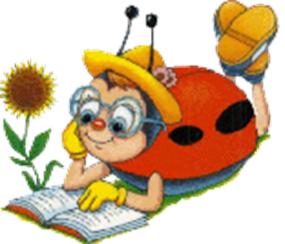 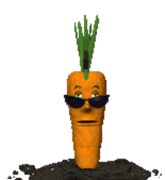 [Speaker Notes: Спасибо за внимание!]